Overview ofPRC Responsibilities Original content: CTLD 2020Updates: Kerri Sowers Spring 2024
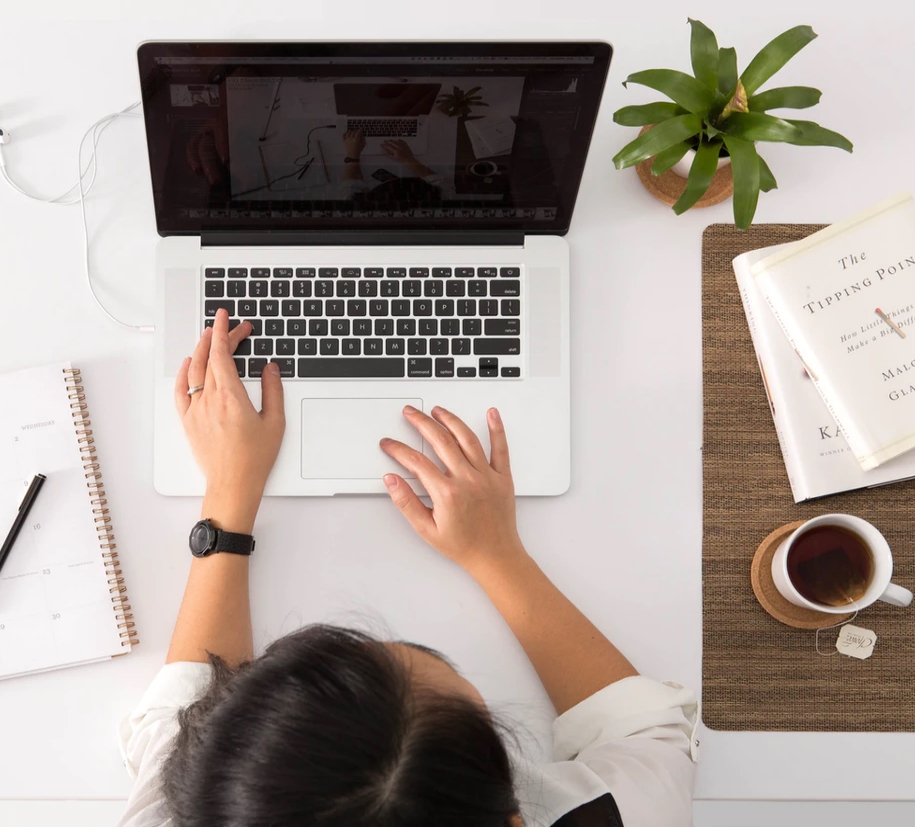 Today’s Session
Important Resources
PRC & LPC Composition
PRC Procedures
PRC Expectations
PRC Feedback & Decisions
Faculty Plan
File Evaluation
Other Considerations
Confidentiality
Questions
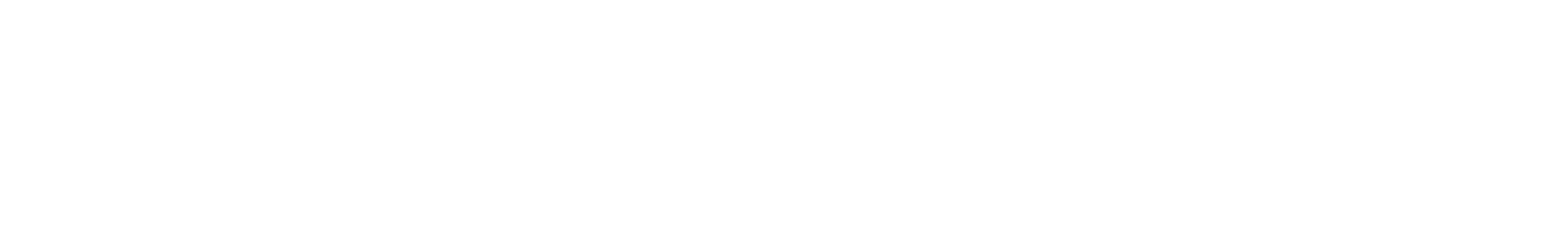 Important Resources
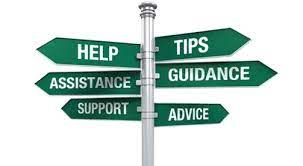 Locally Negotiated Agreements 
Faculty Evaluation Procedure MOA
Faculty Evaluation Policy (University Standards – section 6.00 and 10.0) 
Program Standards
School Standards
NTTP MOA (2023)
Covid MOA
Online Course MOA
Personnel Actions Calendar
Summary Due Dates
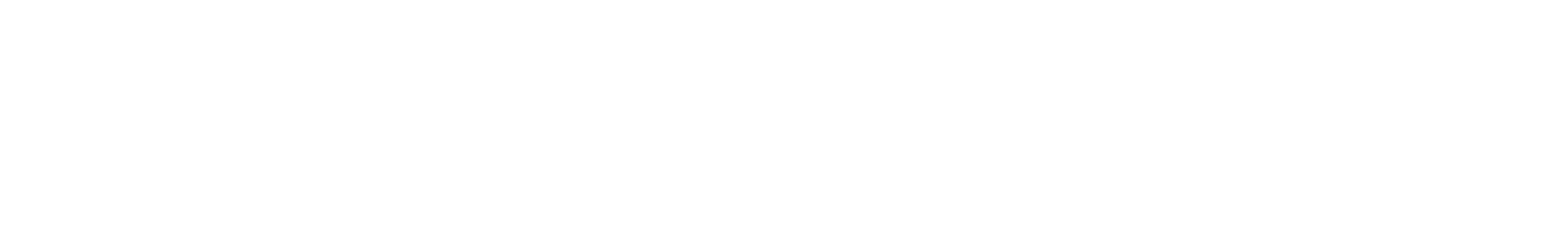 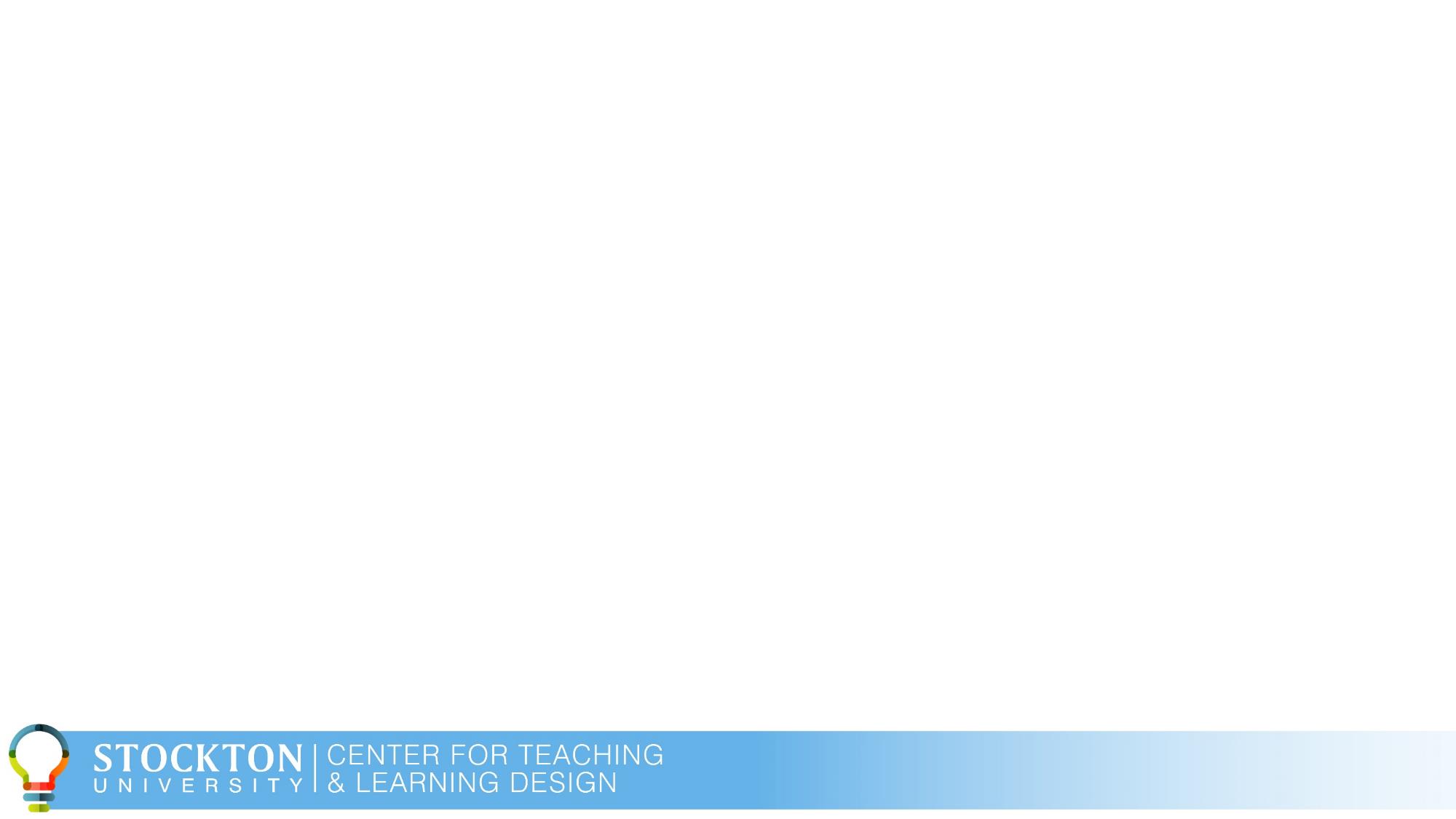 PRC Composition
Made up of all tenured members of the program
Minimum of 3 tenured faulty
Programs with ≥10 tenured members
At least 7 PRC members elected for a term of 2 years by secret ballot and simple majority
Programs with distinct groups of faculty may have separate PRCs within the program
Programs without 3 tenured faculty
Dean and Chair select tenured faculty from related disciplines to serve
Subject to approval from majority of program faculty
PRC members applying for promotion or range adjustment cannot serve on the same level of review, but can serve for other personnel reviews within the program
Can participate electronically (synchronously) in cases of conferences/sabbatical
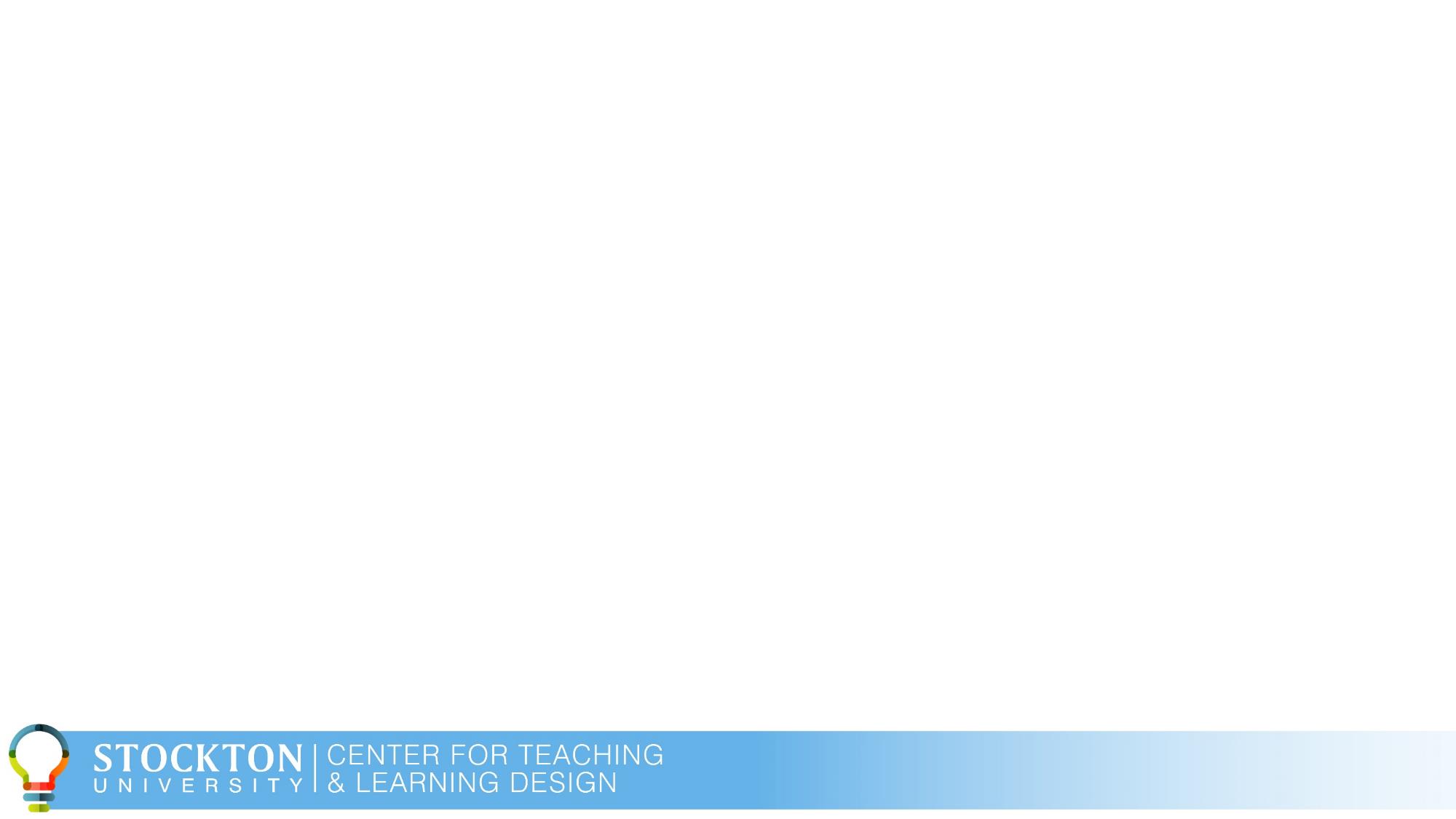 LPC Composition
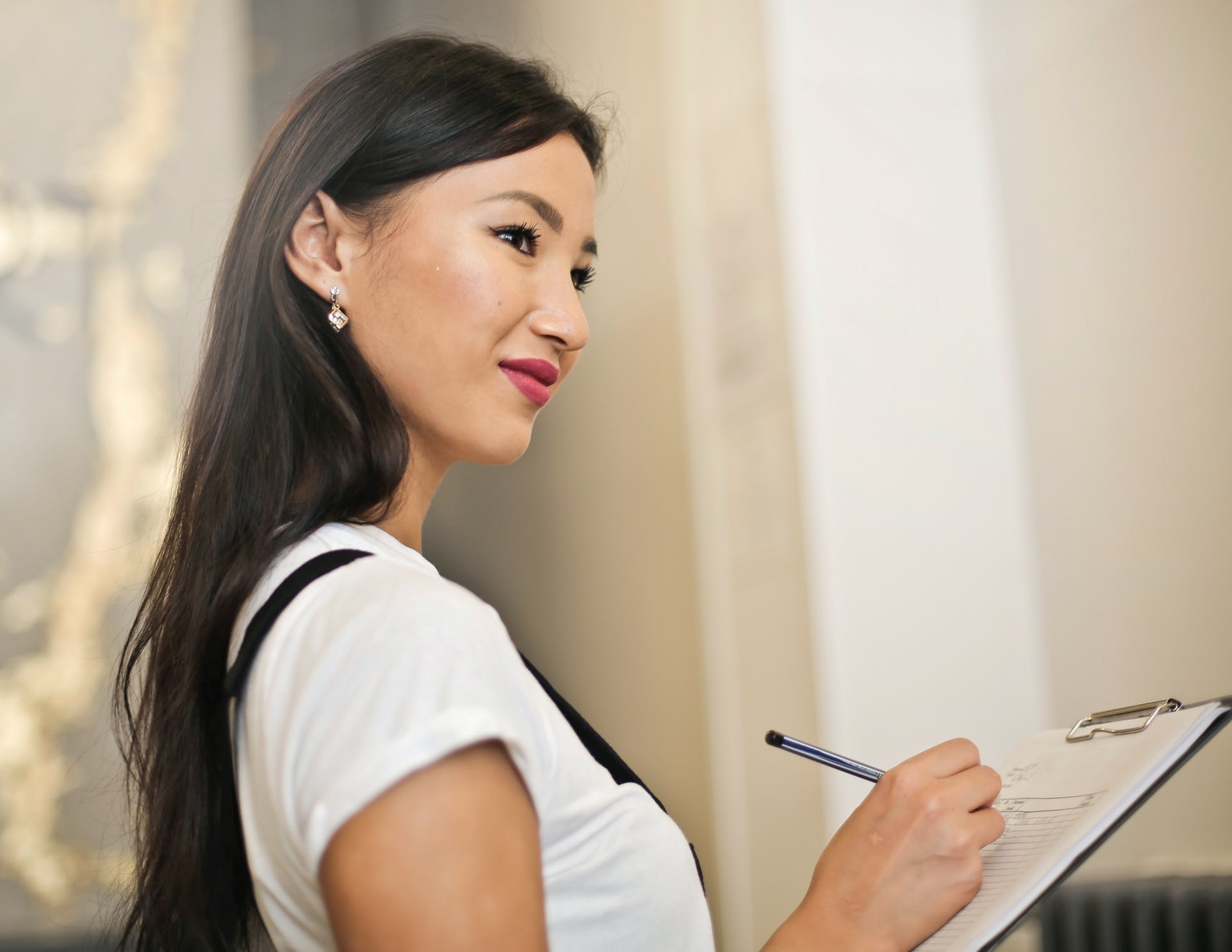 Made up of all tenured members of the library
Minimum of 3
LPC members going for promotion cannot serve on the LPC that year
If there are less than 3 tenured librarians, the Director of the Library, in consultation with the librarians, will select faculty from the Library Committee of the Faculty Senate to meet the 3 required members
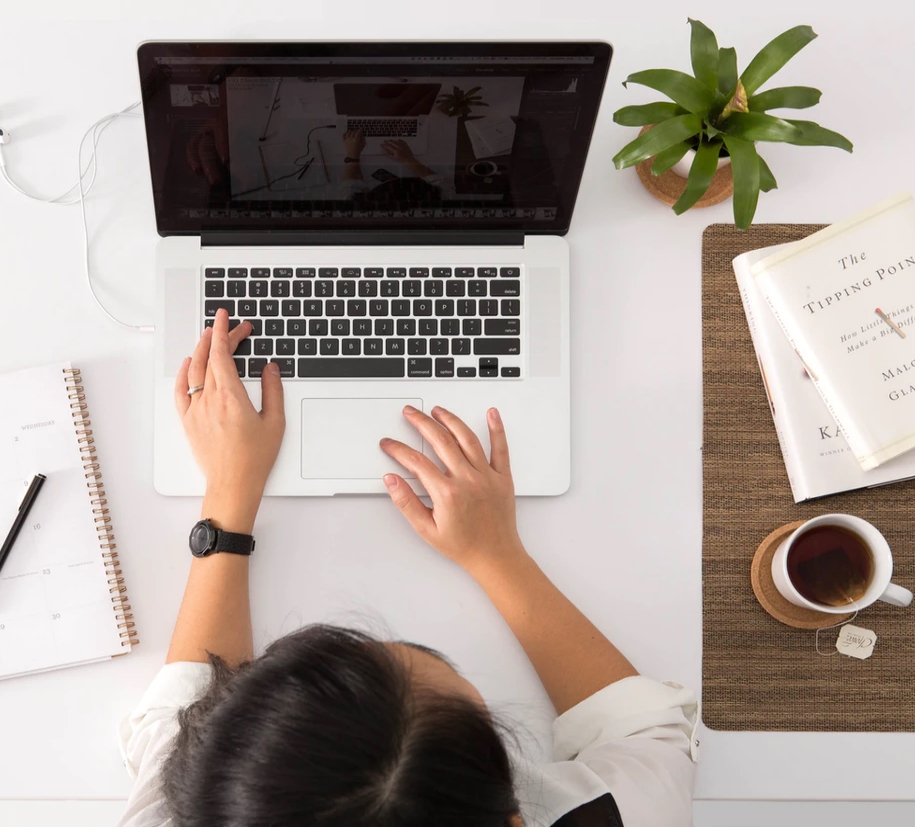 PRC Chair
Program Chair/Director serves as the PRC Chair (program can delegate this role to another)
PRC Chair duties
Coordinate PRC meetings
Present or assign other PRC members to present files
Record votes
Supervise construction of letters
Ensure letters and signature pages are submitted to staff for upload
Arrange feedback meetings when appropriate
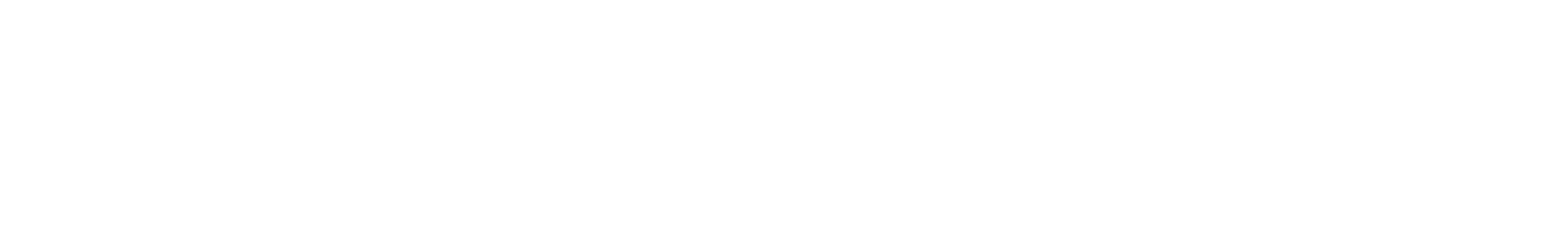 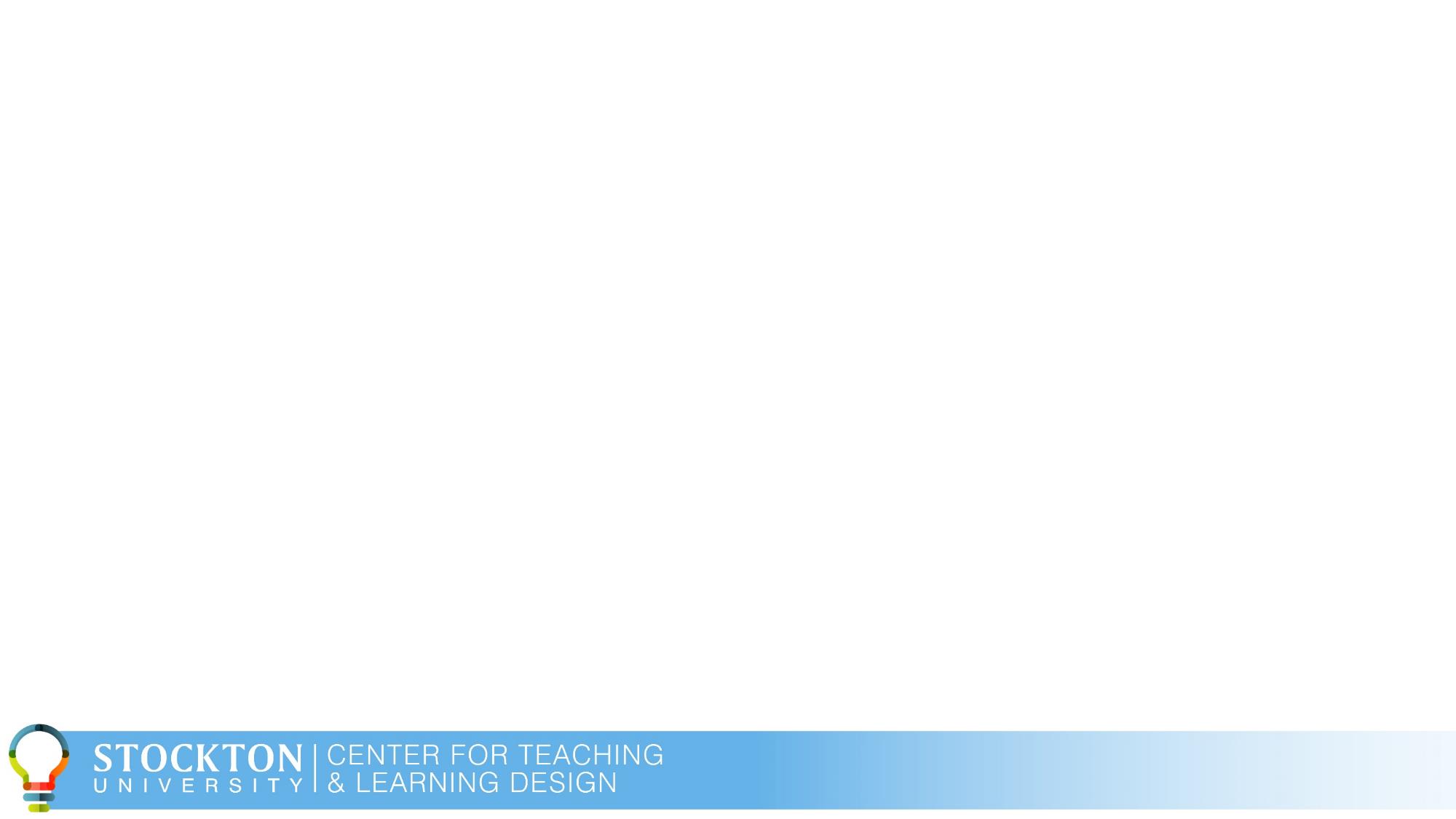 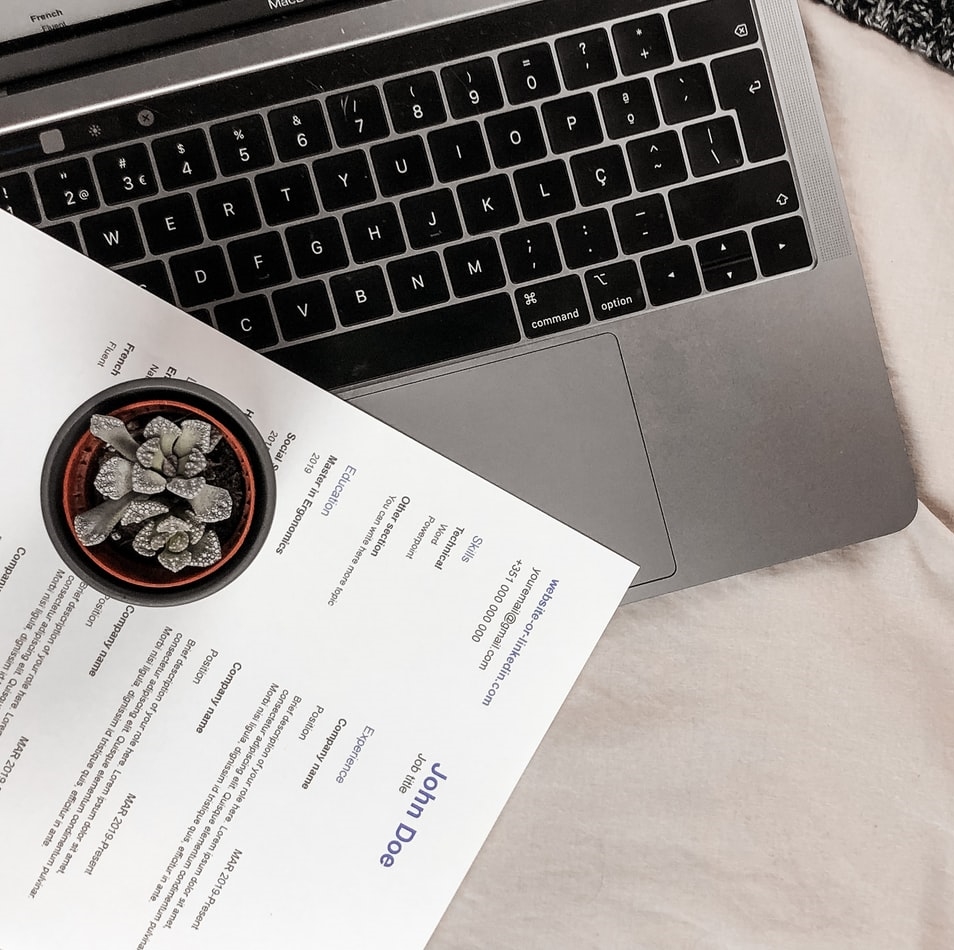 PRC Expectations
Access the online Portal 
Review all files and contents 
Acknowledge review of each file 
Expectations:
Thoroughly review all materials
Fair/objective assessment based on the standards
Actively participate in PRC meetings/discussions
Vote
Contribute to letter writing
Maintain confidentiality
PRC Feedback & Decisions
Feedback
Decision
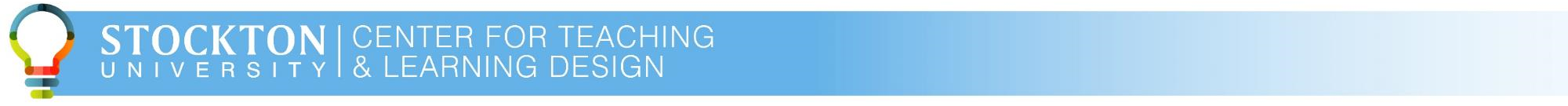 Faculty Plan
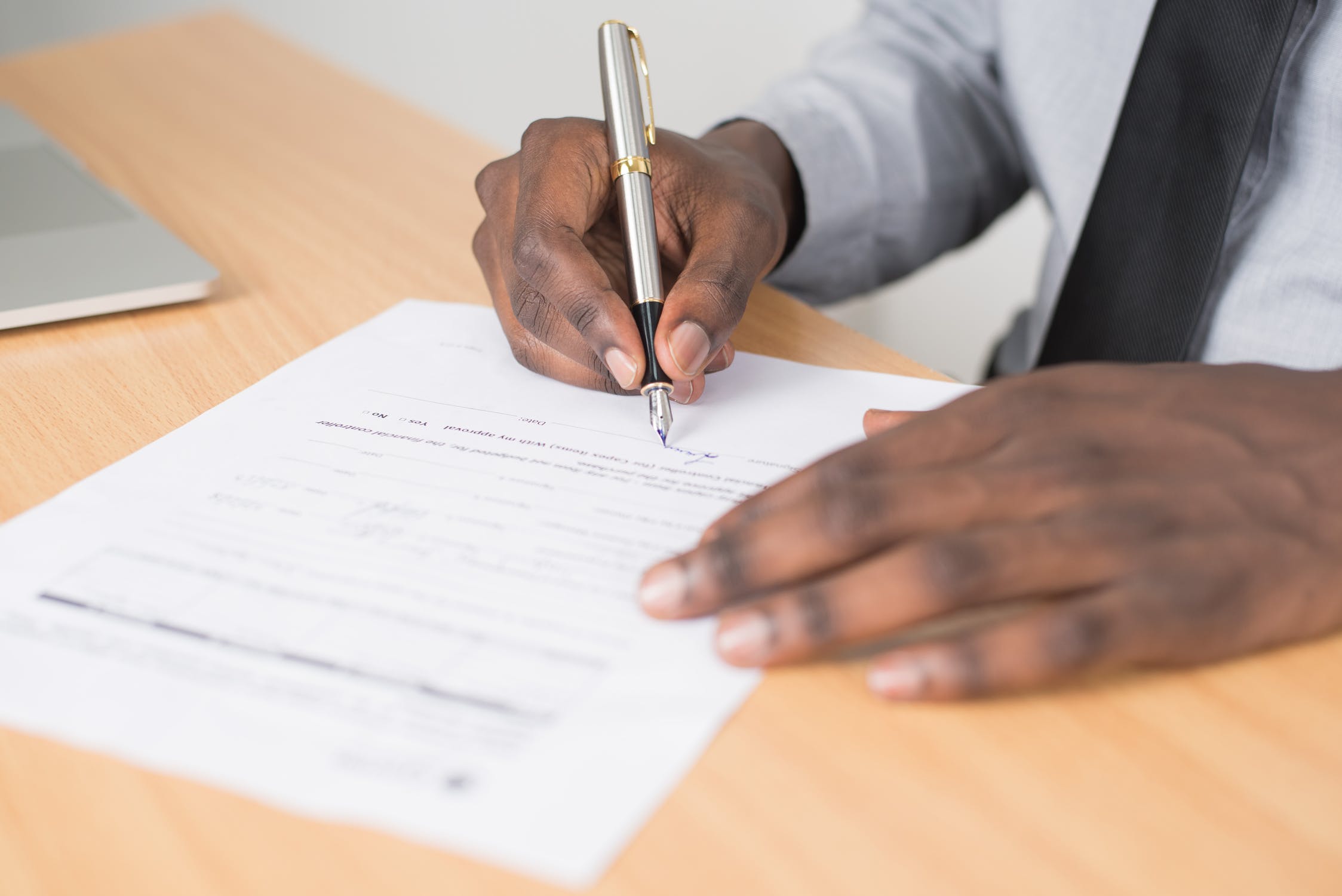 Discussion begins in first semester for Year 1 tenure track faculty
Draft in second semester of year 1
Plan completed by first precepting date, fall semester, of the second year
Remember…the Faculty Plan is not a contract - it is a personal guide to meeting the Standards
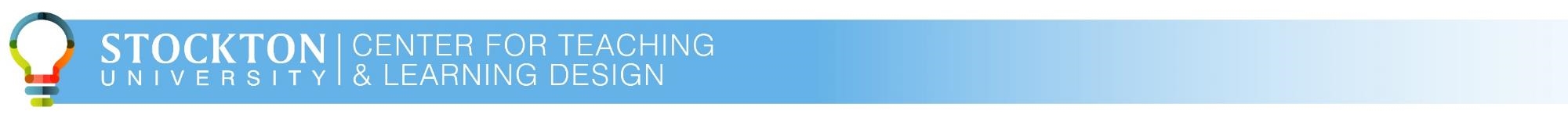 Evaluation of Files
The file should be evaluated in relation to the standards…not to others in the program
Evaluations for promotion or range adjustment can only consider information since the last positive personnel action (getting tenure alone does not count towards this)
Review the standards for the appropriate rank/position and consider individual position requirements (NTTP, instructor, PT, etc.)
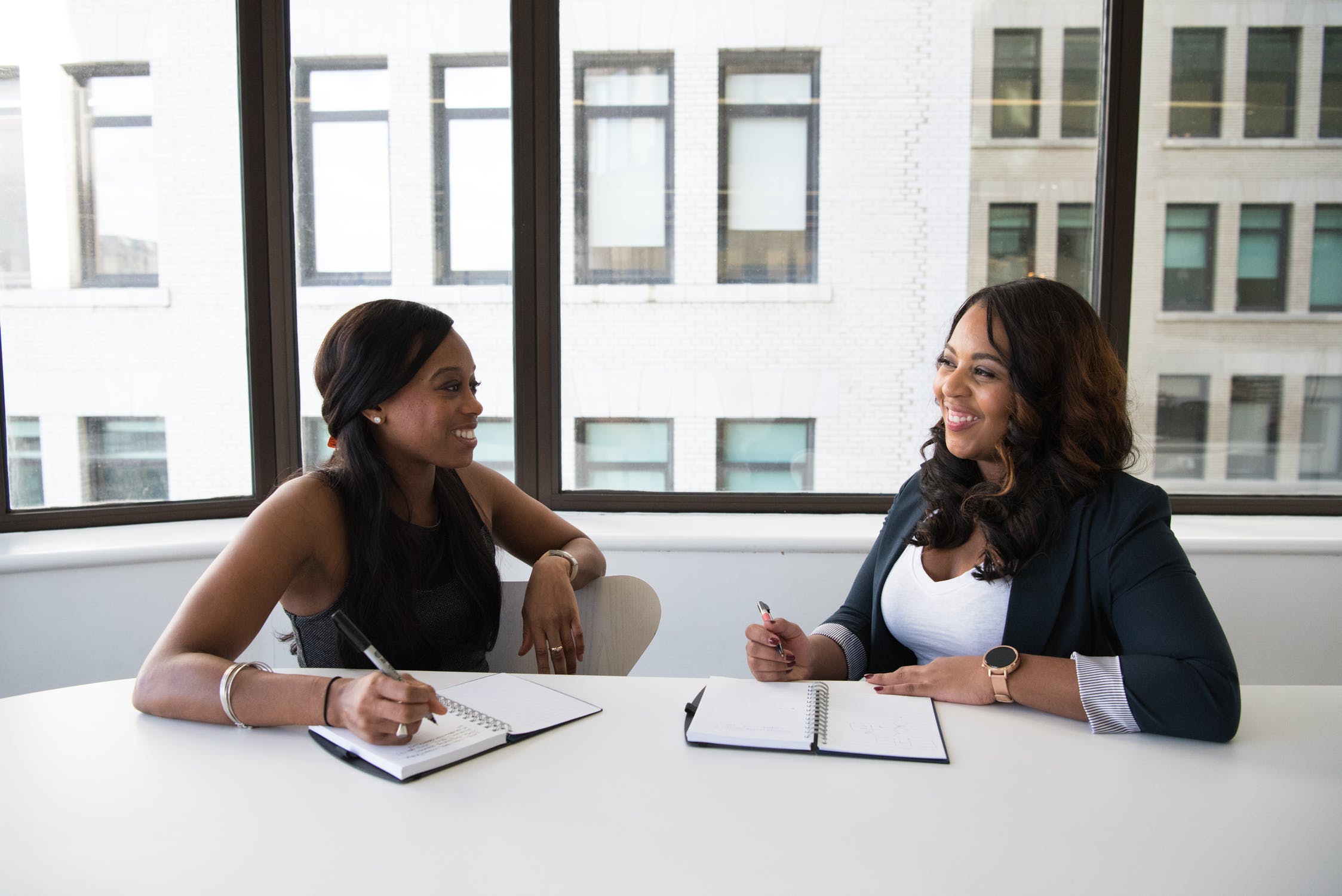 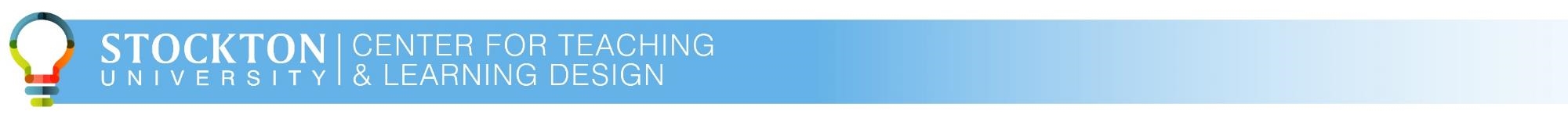 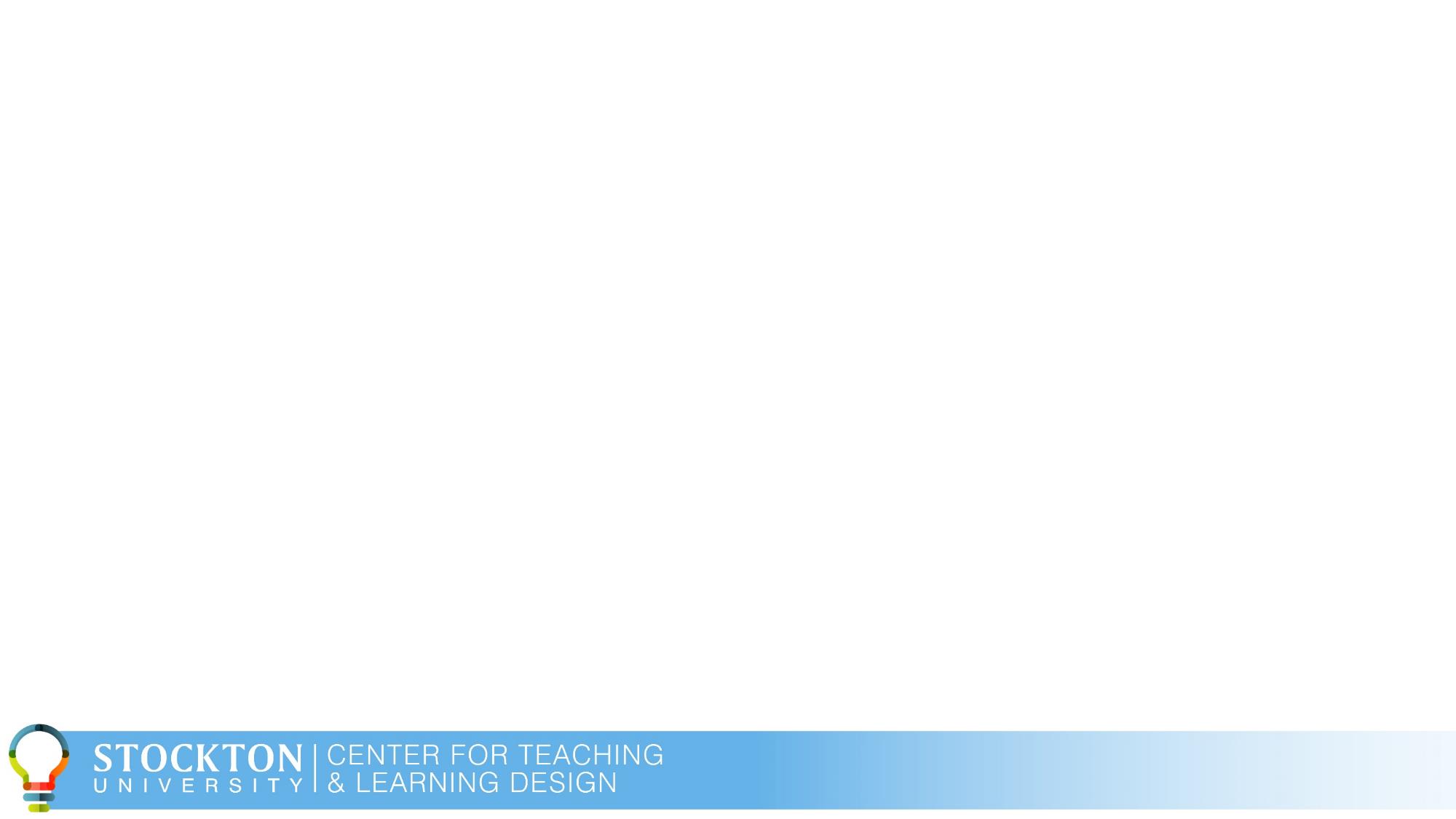 More Important Considerations
Tenure year and any negative decision years are reviewed by FRC/LPC, Provost, and President 
Tenure & Promotion are two separate votes
Report the vote in a letter explaining PRC recommendations
Must be signed by all participants who voted – PRC members who disagree with the vote or letter may submit a separate letter
Candidates have a right to a rebuttal at any stage of the review
Decoupling
Covid-19 MOA (IDEA, peer observation, decoupling) – may affect upcoming T&P
Online Course MOA
NTTP MOA – page limits and peer observation
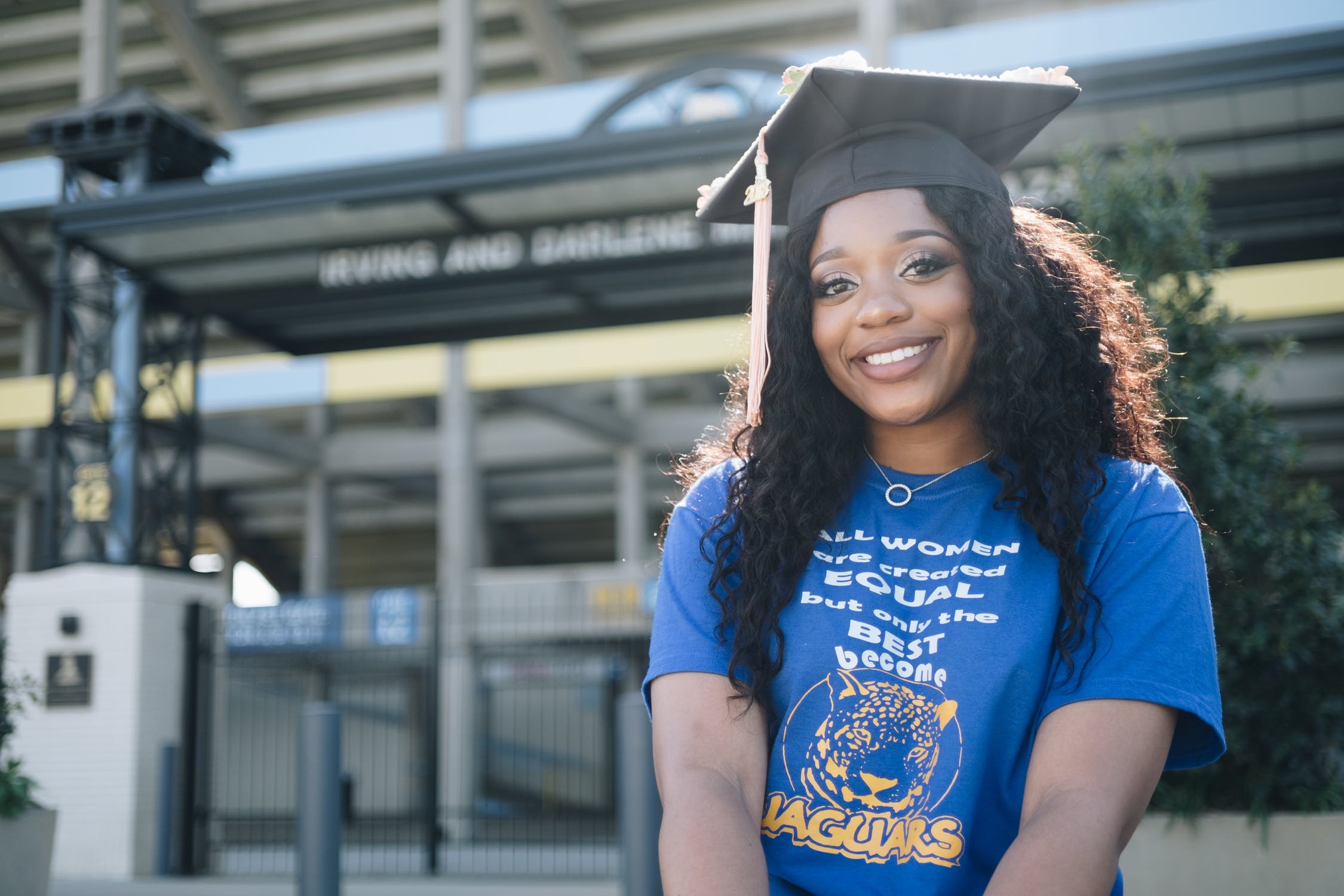 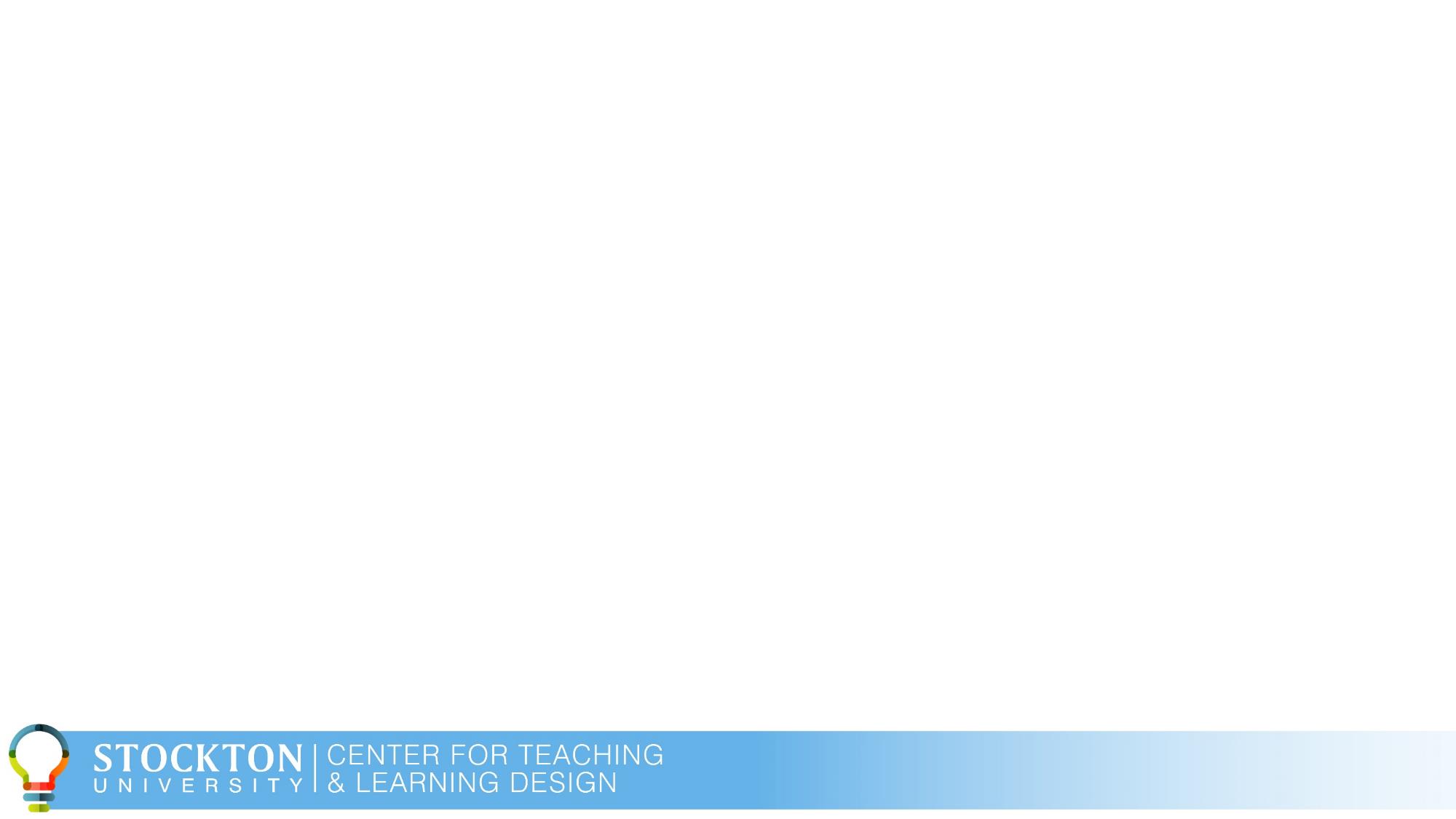 Confidentiality & Conflict of Interest
All materials and procedures of the PRC are confidential!
Disagreements with majority vote or any process – can submit separate letter
Cannot abstain from the vote
Can choose to use secret ballot (yes/no only and number of ballots must match)
May not generate peer letters (except unique situations such as peer observation or co-authorship/shared creative work)
Recusal
Assistance with/feedback for rebuttal letters
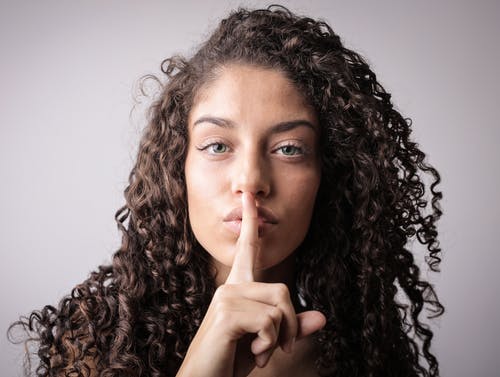 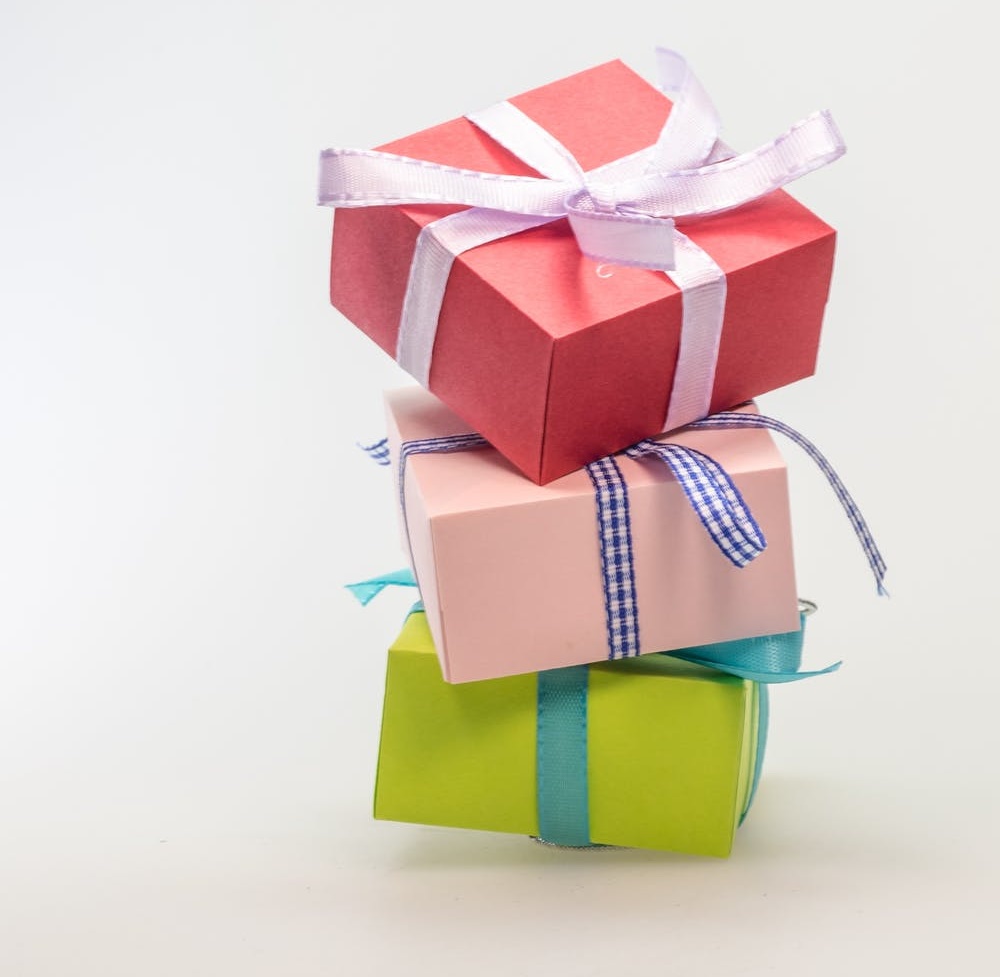 Wrapping Up
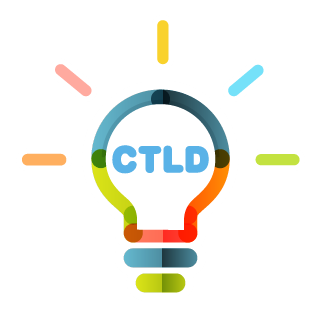 Your Questions?